FEN-EDEBİYAT FAKÜLTESİ 
2021-2022 Yılı Brifing Dosyası
FAKÜLTE YÖNETİMİ
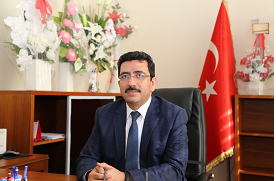 Prof. Dr. Cahit PESEN
           Dekan
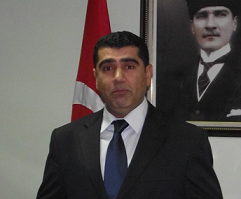 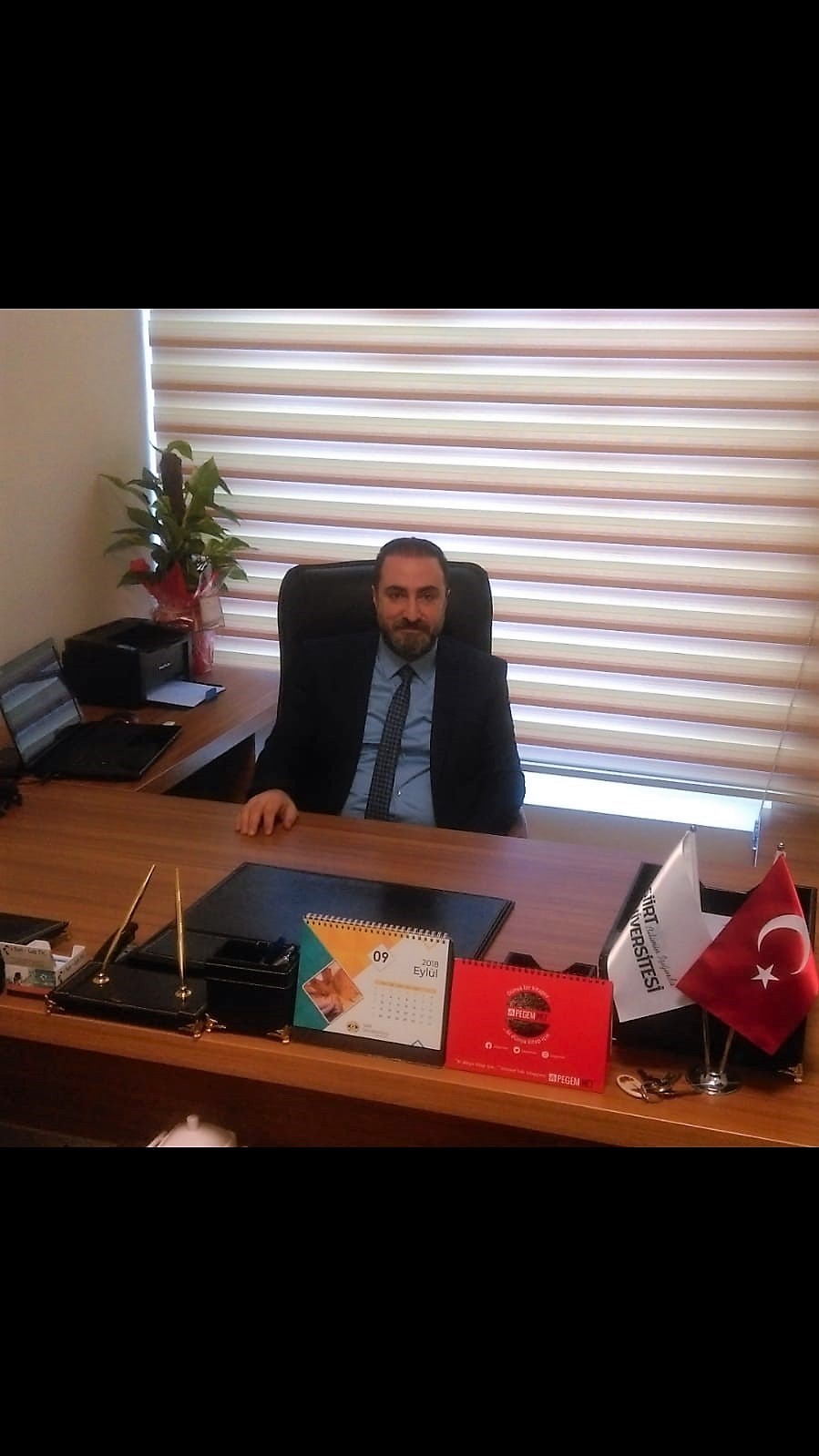 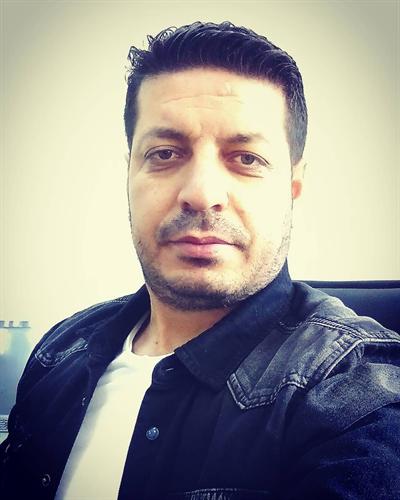 Dr. Öğr. Üyesi Enser   YILMAZ
         Dekan Yrd.
Doç. Dr. Üyesi Seyfettin KAYA
           Dekan Yrd.
Mehmet EFE
Fakülte Sekreteri
BÖLÜM BAŞKANLARI
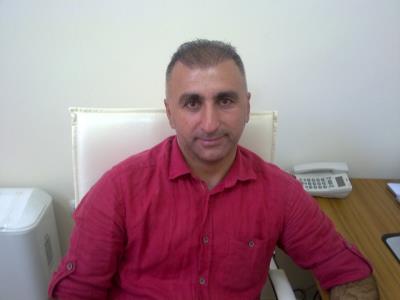 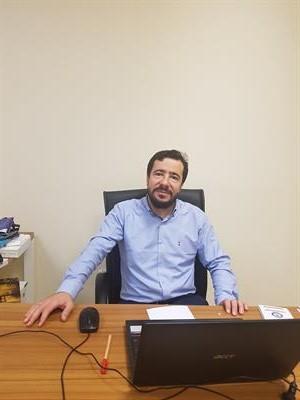 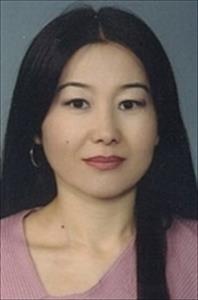 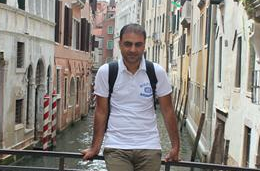 Prof. Dr. Gülnisa Aynakul
             Tarih Bölüm Başkanı
Dr. Öğr. Üyesi Mehmet Tan
Sosyoloji Bölüm Başkanı
Prof. Dr. Hüseyin Yaşar
Türk Dili ve Edebiyat Bölüm Başkanı
Doç. Dr. Adnan ALKAN
  Coğrafya Bölüm Başkanı
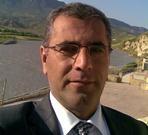 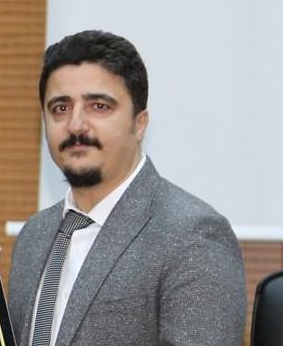 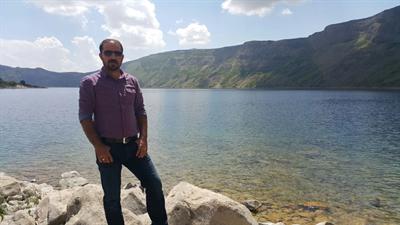 Prof. Dr. İbrahim TEĞİN
 Kimya Bölüm Başkanı
Doç. Dr. Mehmet FİDAN
Biyoloji Bölüm Başkanı
Prof. Dr. Ali AKGÜL
Matematik Bölüm Başkanı
PERSONEL BİLGİLERİ
AKADEMİK PERSONEL DAĞILIMI
Bölümler ve Öğrenci Bilgileri
Aktif Olan/Olmayan Bölümler
LİSANS ÖĞRENCİ SAYILARI
Öğrencilerin Geldikleri İllere Göre Dağılımı
Öğrenci Kontenjanları ve Doluluk Oranı
ÇİFT ANADAL PROGRAMIFAKÜLTEMİZİN ÇİFT ANA DAL BÜNYESİNDE PROTOKOL YAPILAN BÖLÜMLER
AKADEMİK YAYINLAR
Öğretim Üyesi Başına Düşen Makale Sayıları
Öğretim Elemanı (Öğretim Üyesi Hariç)  Başına Düşen Makale Sayıları
Yayımlanan Diğer Makale Sayıları
Yayımlanan Bildiri Sayıları
Yayımlanan Kitap Sayısı
Yayımlanan Diğer Çalışmalar
Hizmet, Bilim-Sanat, Teşvik ve Grup Başarı Ödülleri
Yurtdışı Sempozyum, Konferans ve Kongreye Katılım Sayısı ve Destek Miktarı
Yurtiçi Sempozyum, Konferans ve Kongreye Katılım Sayısı ve Destek Miktarı
AKADEMİK DURUM
LİSANS PROGRAMLARI
LİSANS PROGRAMLARI
LİSANS PROGRAMLARI
YÜKSEK LİSANS PROGRAMLARI VE ÖĞRENCİ SAYILARI
DOKTORA PROGRAMI VE ÖĞRENCİ SAYILARI
DİĞER ÜNİVERSİTELERDE EĞİTİM GÖREN ÖĞRETİM ELEMANLARININ DAĞILIMI
FİZİKİ YAPI
EKİPMAN
Düzenlenen ve Planlanan Bilimsel Etkinlikler
İSTİKLAL MARŞI’NIN KABULÜ’NÜ ANMA GÜNÜ: 
ON KITA BİR VATAN İLALEBET İSTİKLAL PANELİ
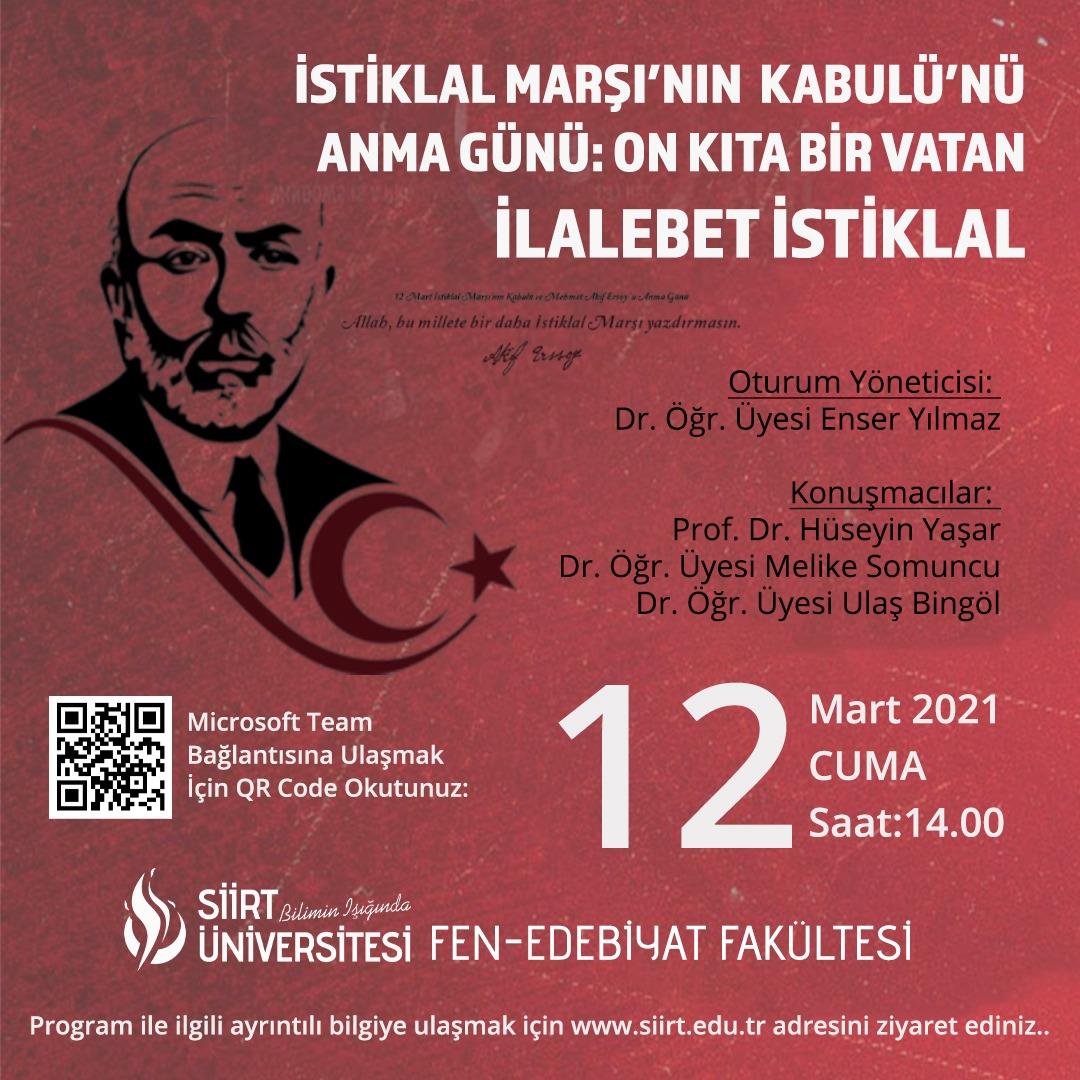 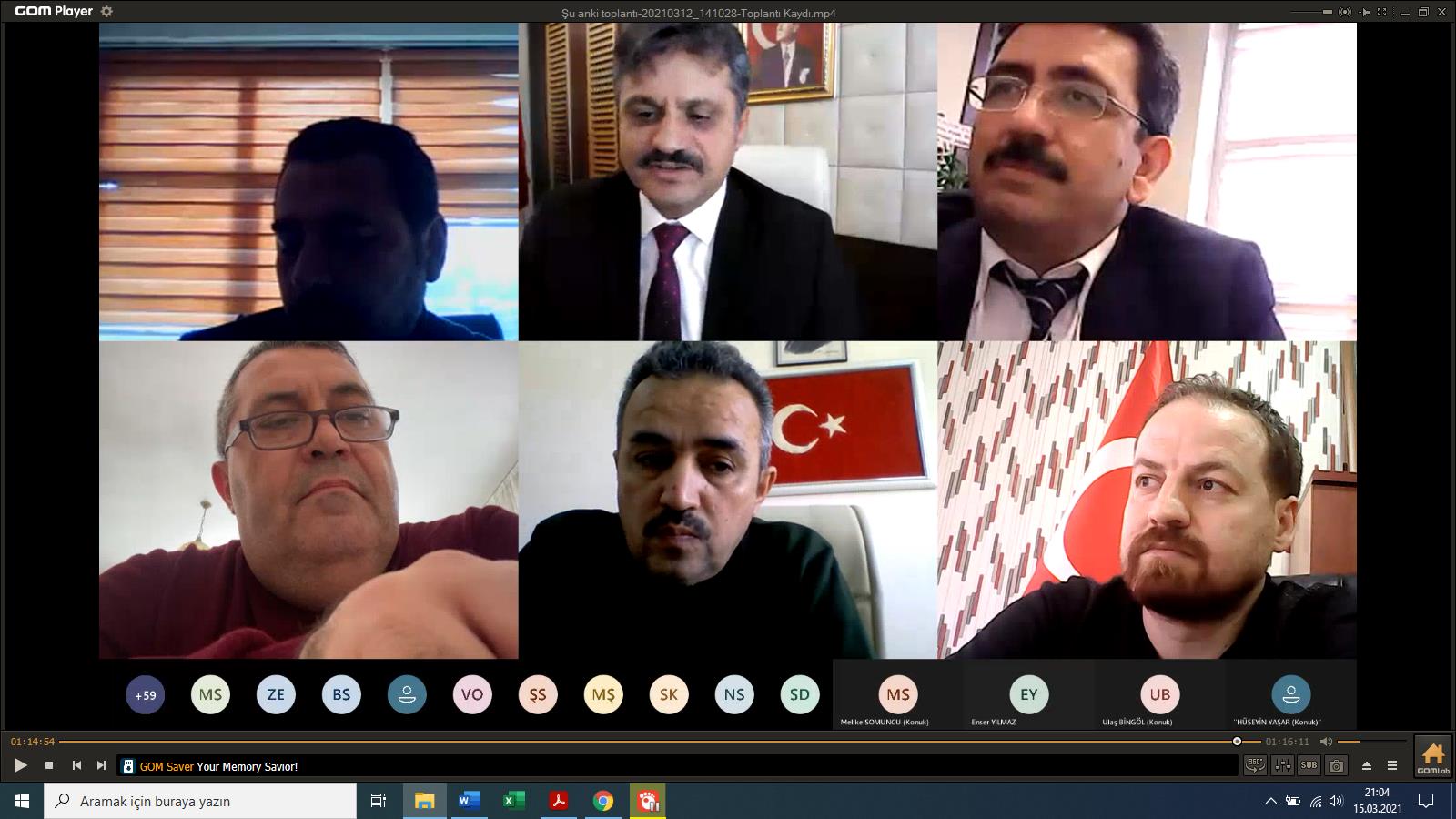 FEN-EDEBİYAT ÇEVRİM İÇİ SOHBETLERİ ETKİNLİĞİ-1
FEN-EDEBİYAT FAKÜLTESİ’NİN ÖĞRENCİLERE TANITIMI VE UZAKTAN EĞİTİM İLE İLGİLİ DEĞERLENDİRME
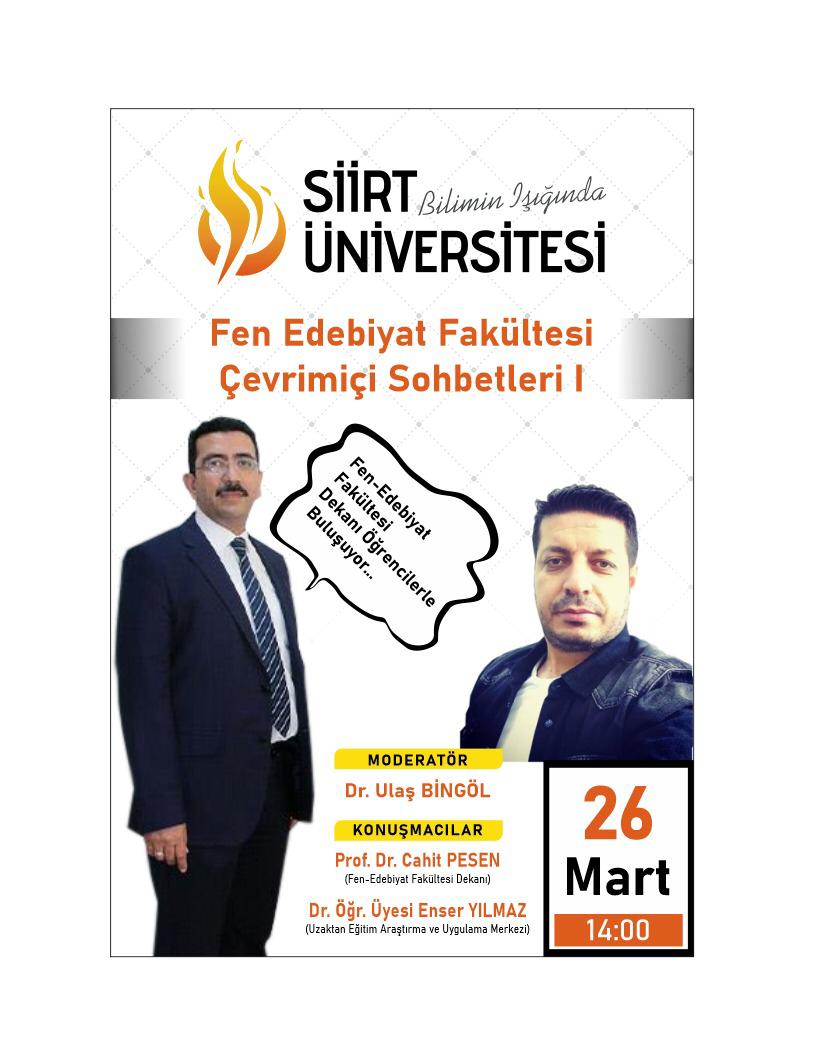 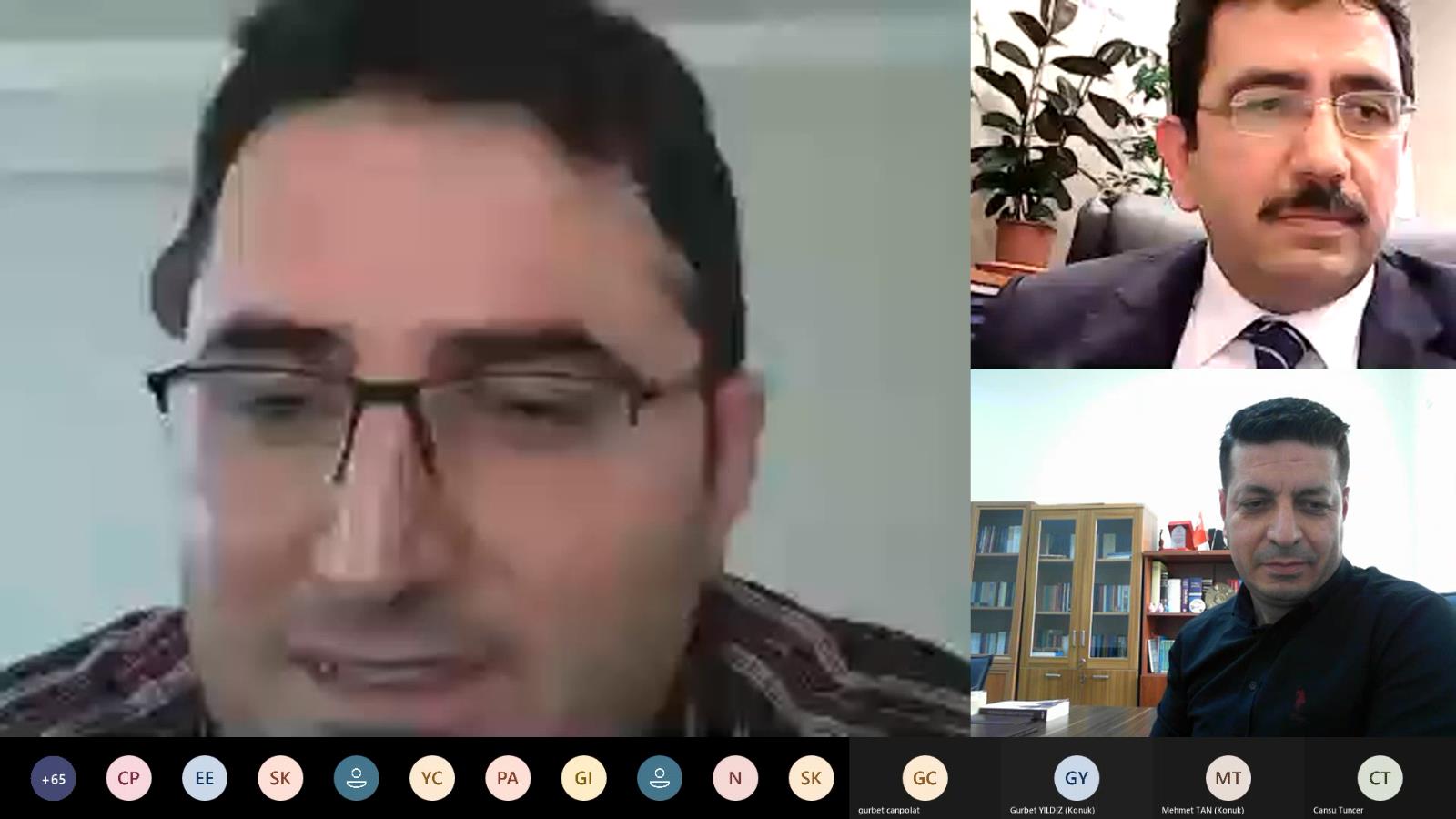 FEN-EDEBİYAT ÇEVRİM İÇİ SOHBETLERİ ETKİNLİĞİ-2
BATILILAŞMA SERÜVENİ 
VE 
TANZİMAT ROMANI
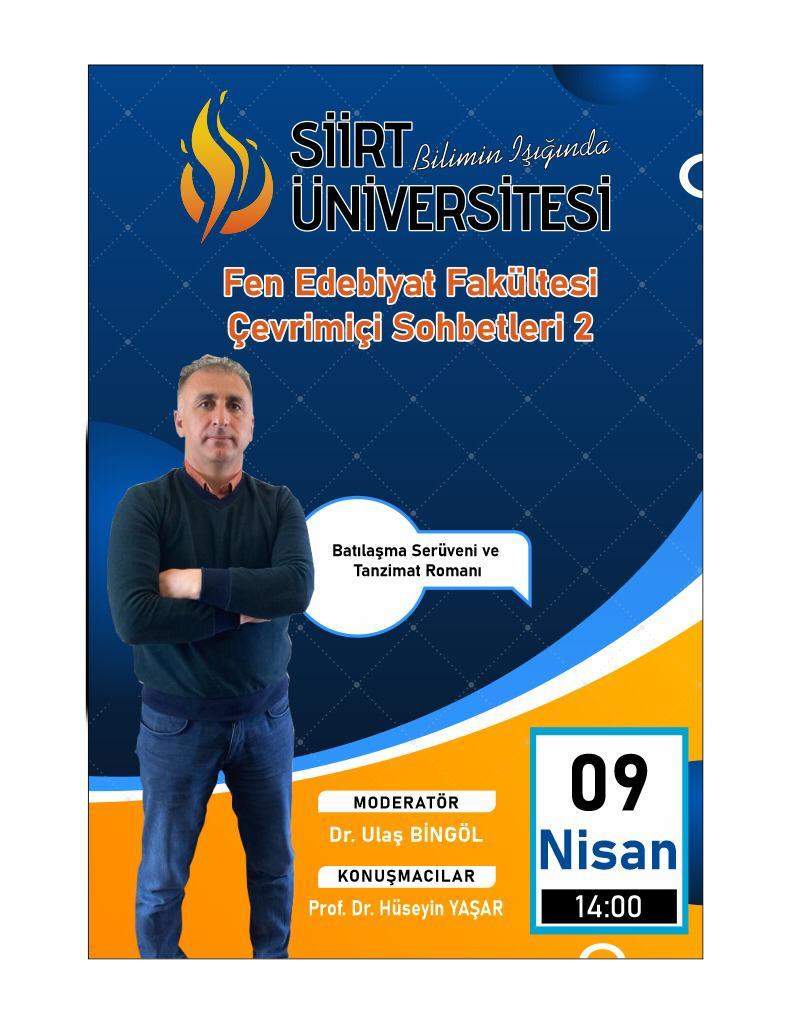 FEN-EDEBİYAT ÇEVRİM İÇİ SOHBETLERİ ETKİNLİĞİ-3
EĞİTİLMİŞ İNSANIN İMÂLİ
23 NİSAN 2021
KONUŞMACI: DR. ÖĞR. ÜYESİ ADEM İNCE 
(SAMSUN ÜNİVERSİTESİ)
PANEL
SÖZDE ERMENİ SOYKIRIMI İDDİALARININ ASILSIZ OLDUĞUNA DAİR KANITLAR

KONUŞMACI: DOÇ. DR. BEŞİR MUSTAFAYEV

(26 NİSAN 2021)
27 MAYIS DARBESİ KONULU PANEL


TÜRKİYE’DE DEMOKRASİ VE DARBELER
(27 MAYIS 2021)
KONGRE
MATEMATİK 
VE 
MATEMATİK EĞİTİMİ KONGRESİ
EKİM 2021
FAKÜLTEMİZİN BÜNYESİNDE YAYIMLANAN BİLİMSEL DERGİLER
SİİRT ÜNİVERSİTESİ FEN EDEBİYAT FAKÜLTESİ 
ULUSLARARASI FİKRİYAT SOSYAL BİLİMLER ARAŞTIRMALAR DERGİSİ



TÜRK DİLİ VE EDEBİYATI BÖLÜMÜ 
AKADEMİK İLİM, SANAT VE EDEBİYAT DERGİSİ (İSED)
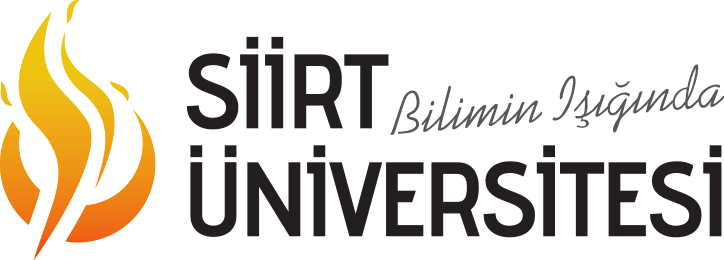